Energy In Ecosystems:
Change And Stability In Ecosystems  2
Energy In Ecosystems:
Life on Earth cannot exist without a source of energy
The source of ALL energy on our planet comes from the sun, which plants capture to carry out photosynthesis, which in turn makes food easily used by other animals
How does this energy get passed from one organism to the next?
o	They feed on each other
Q:  What’s the difference between a food web and food chain?
Food chain –A step-by-step sequence linking organisms that feed on one another. 
A food chain starts with producers and ends with consumers at the top of the chain. 
(It is a straight line chain that shows only one feeding relationship)
Q:  What’s the difference between a food web and food chain?
Food Web:
Shows the feeding relationships of ALL organisms in an ecosystem.
Many animals eat more than one thing
Food Web
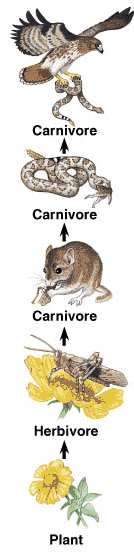 Food
Chain
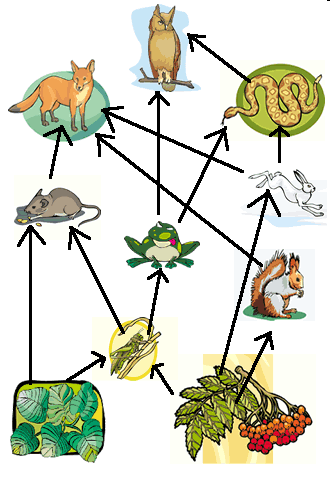 Q:  What is always found at the bottom of a food chain?
Terms to use when talking about Food Chains and Food Webs:
Trophic Level: 
A way of categorizing organisms based upon the way they gain their energy
Producer: (Autotroph)
An organism that can make its own food through photosynthesis
The first Trophic Level
Examples of Producers
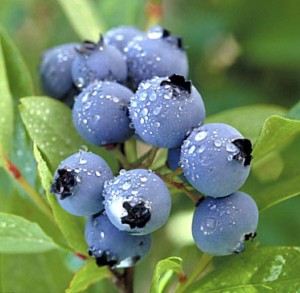 o	Blueberry
o	Birch
o	Moss
o	Lichens
o	Algae
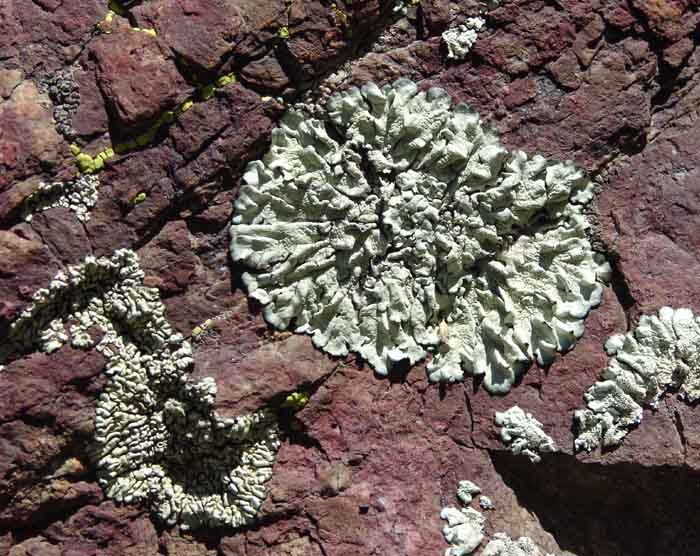 Consumer: (Heterotroph)
An organism that feeds on other plants or other animals
The second, third….. trophic levels
There are several types of Consumers
Primary Consumer: (Herbivores)
Animals that live on mostly green plants
Second Trophic Level
Examples?
o	Hares
o	Moose
o	Caribou
o	Caterpillar
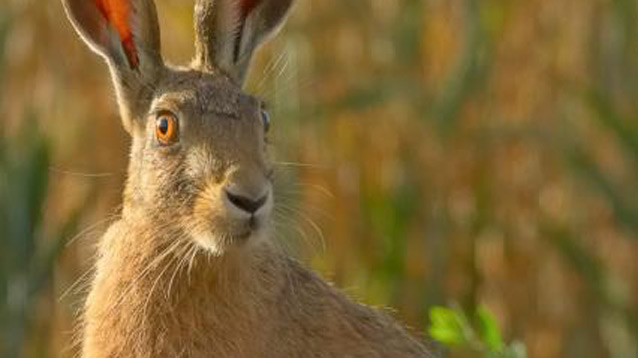 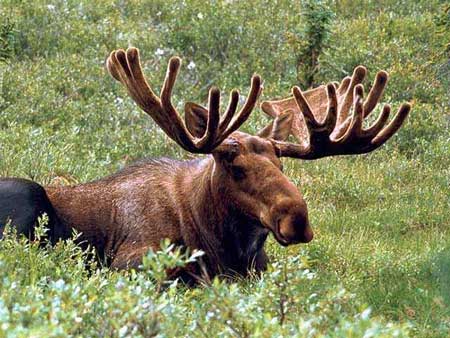 Secondary Consumer: (Carnivore)
Animals that eat herbivores
Third Trophic Level
Examples??
o	Fox
o	Mink
o	Seal
o	Owl
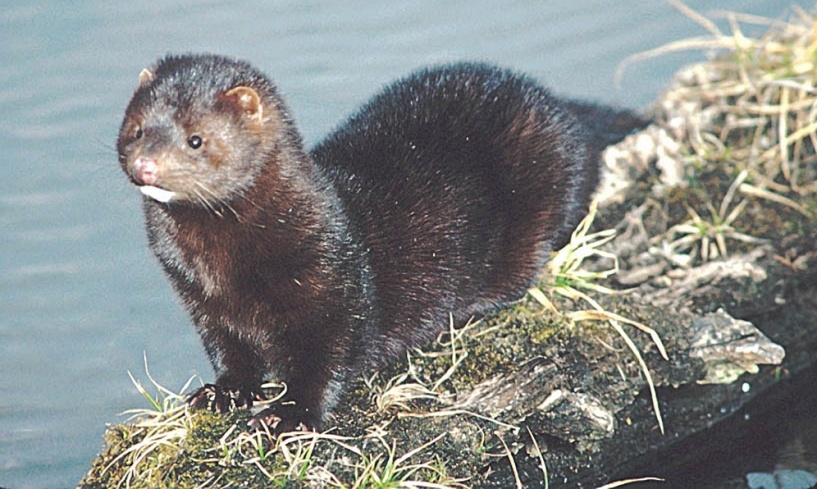 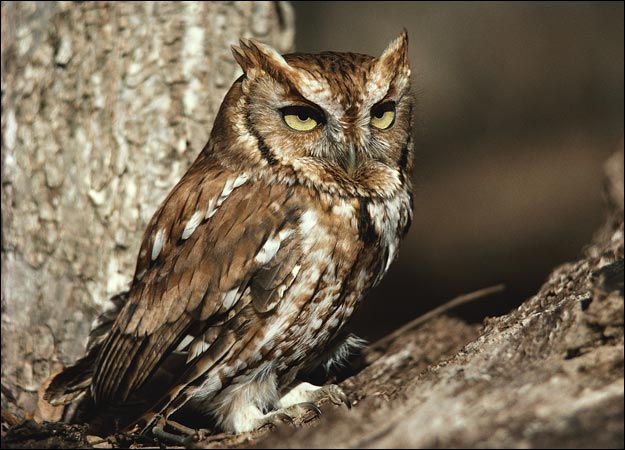 Tertiary Consumer: (Also Carnivore)
Animals that eat other carnivores
Fourth+ Trophic Levels
Examples??? 
Same as Secondary Consumers mostly
Omnivores:
Animals that eat plants and other animals
Examples
o	Humans
o	Bear
o	Shrew
o	Crow
o	Trout
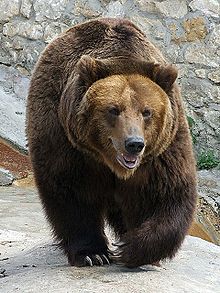 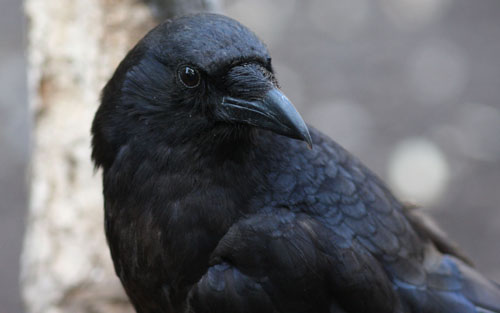 Decomposers:
Organisms that feed on dead remains and return the nutrients to the soil
Examples??
o	Bacteria
o	Fungus
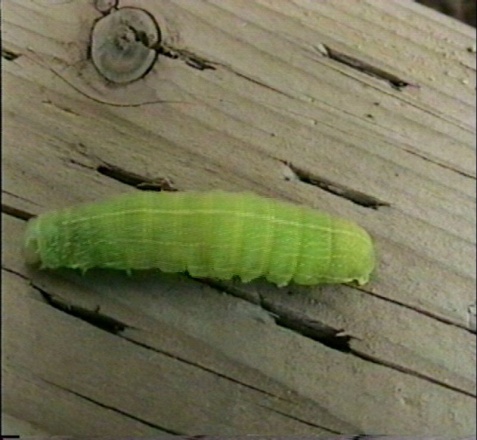 Herbivores 
(plant eaters)
Carnivores 
(animal eaters)
Consumers
Omnivores 
(eat both plants and animals)
Saprobes
(decomposers)